Торговля пиломатериалами 2015Взгляд из ММ-Ефимовский, Россия
Павел Старков
Директор по продаже и логистике
ООО ММ-Ефимовский
Динамика колебаний валют KZT , AZN
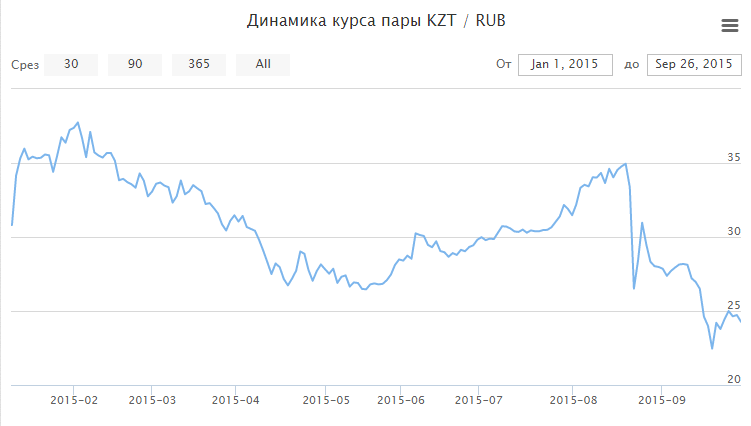 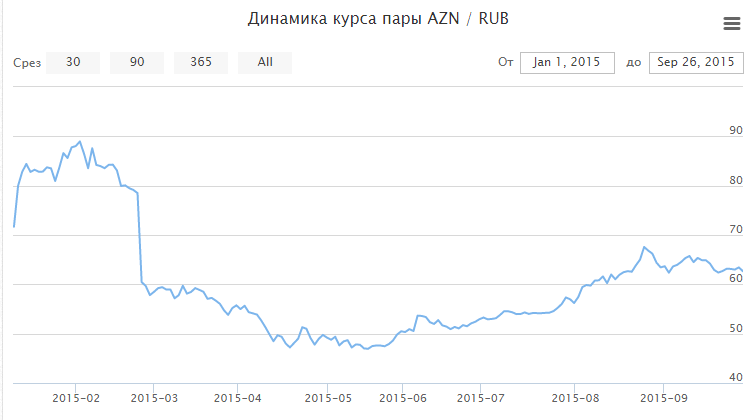 Динамика колебаний валют CNY , EGP
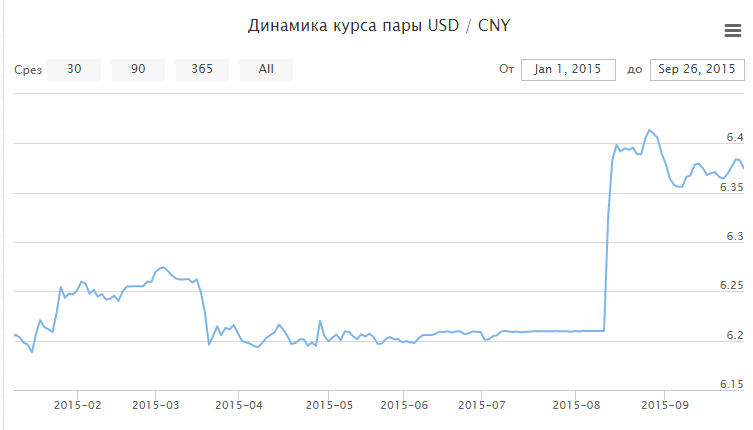 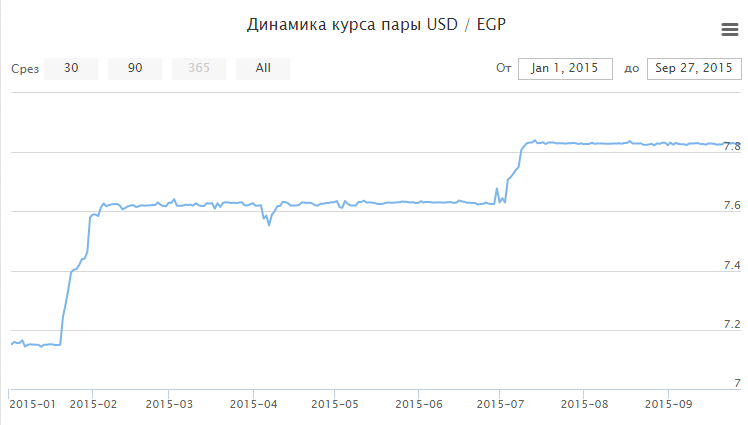 Динамика колебаний валют EUR , USD
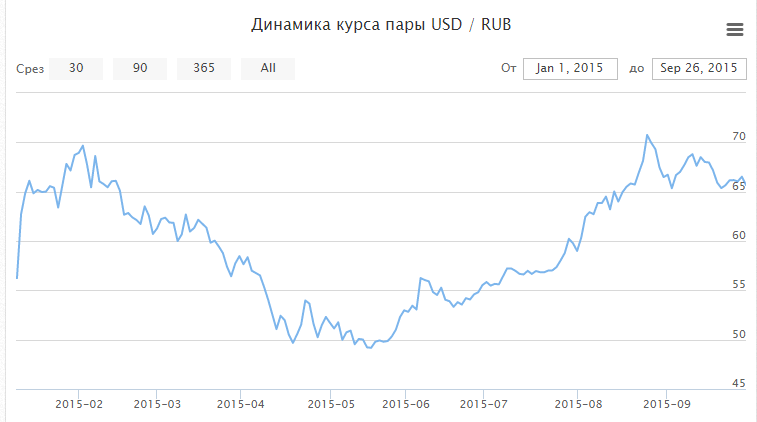 Ситуация на рынках продаж Asia & Pacific
ЯПОНИЯ:	Устойчивый спрос, складские запасы – под 			контролем

КИТАЙ:	Высокий уровень складских запасов, жесткая 			конкуренция со стороны Российских и 				Скандинавских заводов

КОРЕЯ:	Усиливающаяся конкуренция со стороны 				Центральной Европы, стран Балтики и 				Скандинавии

ИНДИЯ:	Рост спроса при стабильных ценах
Ситуация на рынках продаж MENA
ОАЭ:		Подъем рынка недвижимости. Строительство и 			развитие проектов государственной 				инфраструктуры

СА:		Ликвидность и доходность торговли под 				вопросом

Египет и 	Стабильный уровень потребления при низком
Марокко :	уровне кредитоспособности 
	
Иран:		Отмена санкций как шанс увеличения 				предложения ?
Ситуация на рынках продажBaltics & Russia
FIN	    :	Избыток предложения, снижение цен 

LVA/LTU  :	Стабильные объемы, Инвестиции в ОС 

EST  	    :	Стабильные объемы, Инвестиции в НОВЫЕ 			производственные мощности,  M&A сделки, 			Примеры замещения производства продукции, 			ранее производимой в Скандинавии

RUS	    :	Случаи банкротства, сокращение объемов 			потребления
Открытые вопросы
Избыток предложения на рынках

Увеличение фрахтовых издержек : Морской фрахт, Ж/д тариф, Автофрахт

Повышенные требования клиентов : Специальный распил /Гарантия графика поставок/ Условия оплаты

Кредитоспособность клиентов под вопросом
Тактика ведения торговых операций
Постоянная работа на удержание издержек

Активная работа в каналах продаж  
Баланс при ведении торговли между Агентами и прямыми клиентами 
Контроль кредитоспособности  клиентуры
Новые регионы / развитие новых каналов 

Прибыльное распределение объемов продаж